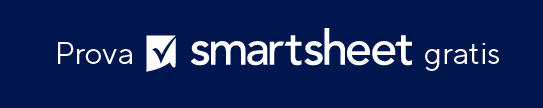 MODELLO DI PIANO DELL’ACCOUNT SEMPLICE
PRESENTAZIONE DELL’ESEMPIO DI MODELLO DI PIANO DELL’ACCOUNT SEMPLICE
OBIETTIVO
ESEMPIO DI MODELLO DI PIANO DELL’ACCOUNT SEMPLICE
TEAM DEL PIANO DELL’ACCOUNT
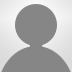 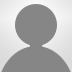 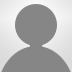 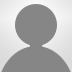 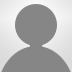 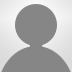 NOME
––––––––––––––––––––
Titolo
NOME
––––––––––––––––––––
Titolo
NOME
––––––––––––––––––––
Titolo
NOME
––––––––––––––––––––
Titolo
NOME
––––––––––––––––––––
Titolo
NOME
––––––––––––––––––––
Titolo
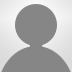 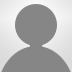 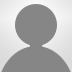 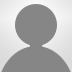 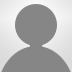 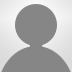 NOME
––––––––––––––––––––
Titolo
NOME
––––––––––––––––––––
Titolo
NOME
––––––––––––––––––––
Titolo
NOME
––––––––––––––––––––
Titolo
NOME
––––––––––––––––––––
Titolo
NOME
––––––––––––––––––––
Titolo
TEAM DEL PIANO DELL’ACCOUNT
PIANO D’AZIONE PER L’ACCOUNT DEL PROGETTO
PIANO D’AZIONE PER L’ACCOUNT DEL PROGETTO